DECODING 

THE COMPANIES (REGISTERED VALUER & VALUATION)  RULES 2017
Yogesh Gupta
FCS, FCMA, I.P., PGDFM, DIM, LIII
VYAS Advisors Pvt Ltd
ykgupta64@yahoo.co.in
9810030521
Universally Accepted
Code of Conduct
Valuation always be base on
               Limited Data/Information 

       Professional has to use their  personal
                   Judgment
                   Experience
                  Assumptions
Valuation Standards
Section 247 of Companies Act 2013

States that a Registered Valuer would carry out Valuation in respect of any 
Property, ( Non Movable)
 Stocks,     ( Movable)
Shares, Debentures, Securities  or  Goodwill or any other assets 
or Net Worth of a company   or its liabilities 

  and that the valuer shall have such qualifications and experience
 and *being a member of an organisation which is recognised, 
on such terms and conditions as may be prescribed.
MCA Notified The Companies (Registered Valuer and Valuation) Rules 2017 on 18th October 2017

G.S.R 1316 (E).- In exercise of the power conferred by section 247 read with section 458, 459 and 469 of the Companies Act, 2013 (18 of 2013), the Central Government hereby  makes the Rule.

Section 247- Valuation by registered valuers.

Section 458- Delegation by Central  Government  of its Power and Functions.

Section 459- Power of Central Government  or Tribunal to accord approval, etc., Subject to condition  and to prescribe  fee on  application.

Section 469- Power of Central Government  to make  rule
Valuation  for Assets Class

A- Land & Building -          (Civil Engineering)

B- Plant & Machinery -       (Mechanical  OR Electrical Engineering)

C- Securities and Financial Assets - (CMA, CS,CA, MBA, PGDFM, 					M Com)
Valuation Examination- Assets Class- Securities or Financial Assets
Syllabus
(100 Marks)
Curriculum form RVO
(50 Hour of Training)
Rule for Examination
Format of Examination 
A. The examination is conducted online  with objective multiple-choice questions 
B. The duration of the examination is 2 hours; 
C. A candidate is required to answer all questions; 
D. Wrong answer attracts a negative mark of 25% of the marks assigned.
E. Candidate needs to secure 60% of marks for passing; 
F. Successful candidate is awarded a certificate by the Authority; 
G. Candidate is issued a temporary mark sheet on submission of answer paper; and 
H. Candidate may use a non-memory based calculator. No mobile phone is allowed.

Frequency of Examination 
A. The examination is available from a number of locations in the country 
B. The examination is available on every working day
C. A candidate needs to provide PAN and Aadhaar to enrol for the examination.

Registration
A. The educational course for the asset class shall be delivered by the RVO in not less than 50 hours.
B. Candidate having the required qualification and experience and having completed the education course specified above shall be eligible for registration as a valuer on passing the valuation examination of the asset class conducted by the Authority. 
C. The educational course will be reviewed on a yearly basis.
Syllabus
Who Can be a Registered Valuer Orgnisation(RVO)- Rule 12
					
     An RVO shall be Registered under

 	Section 8 of the Companies Act,2013 

 	A Professional Institute establish by an Act of Parliament.(CMA,CA, CS)

 	Societies Registration Act, 1860 ( to convert within 1 yr as section 8 company)

Indian Trust Act, 1882 ( to convert within 1 yr as section 8 company)
Bye laws as prescribes in Annexure-III
Condition Apply  OR  Subject to
Annexure III – Governance Structure & Model Bye laws for RVOs
Part-I
1. Governance Structure
Sole object to carry on as RVO
Not to be controlled by persons resident outside India
Not more than 49% capital by persons resident outside India
Not a subsidiary - more than one layer
Shall be fit & proper persons if holding more than 10% 
2. RVOs to have Bye laws- as per part-II
3. Amendment of Bye laws
4.Composition of the Governing Board
Part-II -  Model Bye laws of a RVO
Scope For Registered  Valuers
Insolvency Code IBBI Regulations 2016 :-  Valuation Report from a 							Registered Valuer
SEBI Regulations, 2016                              :-  Valuation Report from a 							Registered Valuer
Companies Act 2013 :- 
Section 62(1)(c) – For Valuing further Issue of Shares
Section 192(2) – For Valuing Assets involved in Arrangement of Non Cash transactions involving Directors
Section 230(2)(c)(v) – For Valuing Shares, Property and Assets of the company under a Scheme of Corporate Debt Restructuring 
Section230(3) – Under a Scheme of Compromise/Arrangement, along with the notice of creditors/shareholders meeting, a copy of Valuation Report, if any shall be accompanied
Section 232(2)(d) - The report of the expert with regard to valuation, if any would be circulated for meeting of creditors/members
Section 232(3)(h) - Where under a Scheme of Compromise/ Arrangement the transferor company is a listed company and the transferee company is an unlisted company, for exit opportunity to the shareholders of transferor company, valuation may be required to be made by the Tribunal
Section 236(2) – For Valuing Equity Shares held by Minority Shareholders
Section 260(2)(c) – For preparing Valuation report in respect of Shares and Assets to arrive at the Reserve Price for Company Administrator
Section 281(1) –For Valuing Assets for submission of report by Liquidator
Section 305(2)(d) – For report on the Assets of the company for preparation of declaration of solvency under voluntary winding up
Section319(3)(b) –For Valuing the interest of any dissenting member of the transferor company who did not vote in favour of the special resolution, as may be required by the Company Liquidator
Other Scope for valuation

Business valuation Consultants
Merger valuation and Swap Ratio Consultants
Fairness Opinion Consultants
RBI valuation Consultants
ESOP valuation Consultants
Income Tax valuation Consultants
Registered Valuers
Ind As valuation Consultants
Appointment of Registered Valuers

As per  Rule 27 and 35 of  (Insolvency  Resolution  Process for  Corporate Persons) Regulation 2016

The Resolution Professional has to appoint within seven days of his appointment,  two registered valuers to determine the liquidation value of the corporate debtor

Provided that the following person shall not be appointed as Registered Valuers:
 a relative  of the resolution   professional,
 a related party of the corporate debtor,
 an auditor of the corporate debtor in the five year preceding  the insolvency commencement date, or
 a partner or director of the insolvency professional entity.
COMPANIES (REGISTERED VALUERS AND VALUATION) RULES, 2017
 
Chapter I 	Preliminary
Chapter II	Eligibility, Qualification , examination, registration, 
Chapter III	Recognition of RVOs – eligibility & registration 
Chapter  IV	Cancellation OR Suspension of RVOs
Chapter  V	Valuation Standards and Committee
Chapter VI	Miscellaneous - penalties
 

Annexure I	Model Code Of Conduct For Registered Valuers 
Annexure II	Forms
Annexure III	Governance Structure & Model Bye Laws for RVOs
Annexure IV	Qualification/experience in specified discipline
COMPANIES (REGISTERED VALUERS AND VALUATION) RULES, 2017
 
Rule 2-  Important Defintions

2(c) Asset Class – means a distinct group of assets, such as land and building, machinery and equipment, displaying similar characteristics, that can be classified and requires separate set of valuers for valuation
2(e) Certificate of Registration -means the certificate of recognition granted to a registered valuers organisation under sub-rule (5) of rule 13 and the term “recognition” shall be construed accordingly;
2(f)  Partnership Entity-means a partnership firm registered under the Indian Partnership Act, 1932 (9 of 1932) or a limited liability partnership registered under the Limited Liability Partnership Act, 2008 (6 of 2009)
2(j) Valuer - means a person registered with the authority in accordance with these rules and the term “registered valuer” shall be construed accordingly
COMPANIES (REGISTERED VALUERS AND VALUATION) RULES, 2017
 
Rule 3-  Eligibility for Registered Valuers
 valuer member of a RVO
recommended by RVO
passed the valuation examination under rule 5 within three years
possesses the qualifications and experience as specified in rule 4
not a minor
not of unsound mind
not an undischarged bankrupt, or has not applied to be adjudicated as a bankrupt
a person resident in India
has not been convicted
has not been levied a penalty under section 271J of Income-tax Act
 is a fit and proper person
COMPANIES (REGISTERED VALUERS AND VALUATION) RULES, 2017
 
Rule 4 – Qualification and Experience

Post Graduate in the specified discipline – 3 yrs experience
Graduate in the specified discipline – 5 yrs experience
Member of a professional institute ie CS, CMA, CA - 3 yrs experience
Specified discipline - shall mean the specific discipline which is relevant for valuation of an asset class for which the registration as a valuer or recognition as a registered valuers organisation is sought under these rules.
Qualifying education and experience and examination or training for various asset classes, is given in an indicative manner in Annexure—IV of these rules.
COMPANIES (REGISTERED VALUERS AND VALUATION) RULES, 2017
 
Rule 5 – Valuation Examination

50 Hours of Educational course from RVO
Separate Syllabus for each stream of valuation
Syllabus, format and frequency of examination published on the IBBI website
An individual who passes the valuation examination, shall receive acknowledgement of passing the examination.
An individual may appear for the valuation examination any number of times.
COMPANIES (REGISTERED VALUERS AND VALUATION) RULES, 2017
 
Rule 6 – Application for Registration

Individual in Application in Form A of Annexure II 
Fee Rs 5000/-- Non Refundable
Partnership Entity or Company in Form B of Annexure II
Fee Rs 10000/- Non Refundable
21 days to remove any deficiencies in the application
To grant certificate in Form C of the Annexure II within 60 days 
Reasons for not granting to communicate within 45 days
Applicant to reply within 15 days
Accept or reject within 30 days
COMPANIES (REGISTERED VALUERS AND VALUATION) RULES, 2017
 
Rule 7 – Conditions for Registration

Shall be eligible as per rule 3 and 4 
Comply with the bye laws
Not to conduct valuation of other classes
Take prior permission to port to another RVO
Maintain records for 3 years
Comply with code of conduct of each RVO
Only partner or director to sign the documents
Partner who signs and firm is jointly and severally liable
Company and director who signs are liable jointly and severally
Inform the authority for any removal of Partners or Director immediately
COMPANIES (REGISTERED VALUERS AND VALUATION) RULES, 2017
 
Rule 8 – Conduct of Valuation

The registered valuer shall conduct a valuation as per valuation standards as notified or modified under rule 18
Till notified - a valuer shall make valuations as per‑
(a) internationally accepted valuation standards;
(b) valuation standards adopted by any registered valuers organisation
The registered valuer may obtain inputs for his valuation report or get a separate valuation for an asset class conducted from another registered valuer, in which case he shall fully disclose the details of the inputs and the particulars etc. of the other registered valuer in his report and the liabilities against the resultant valuation, irrespective of the nature of inputs or valuation by the other registered valuer, shall remain of the first mentioned registered valuer.
COMPANIES (REGISTERED VALUERS AND VALUATION) RULES, 2017
 
Rule 8 – Conduct of Valuation- contents of valuation report

background information of the asset being valued
purpose of valuation and appointing authority
identity of the valuer and any other experts involved in the valuation
disclosure of valuer interest or conflict, if any
date of appointment, valuation date and date of report
inspections and/or investigations undertaken
nature and sources of the information used or relied upon
procedures adopted in carrying out the valuation and valuation standards followed
restrictions on use of the report, if any
major factors that were taken into account during the valuation
conclusion
caveats, limitations and disclaimers
COMPANIES (REGISTERED VALUERS AND VALUATION) RULES, 2017Rule 10   Functions of  a Valuer
This provisions applicable on valuation as per
Companies Act, 2013
Insolvency Code, 2016 
SEBI  Regulations, 2016

	However, other regulatory authorities may use these valuation rules
	But need to modified their Law/Regulations  like Income Tax, RBI, GST etc
COMPANIES (REGISTERED VALUERS AND VALUATION) RULES, 2017
				
Rule 11                         Transitional Arrangement

Any person (Not having a member of RVO), may continue the work upto 31st March 2018 and if assignment has  not completed till 31st March 2018, than further 3 month extension is  granted for completion of work.


Amendment  in Rule 11

Amends Rule 11 to extend “Transitional Arrangement” from 31st Mar. 2018 to 30th Sept. 2018
 
If already taken assignment and is not completed before 30th Sep 2018 – 3 months time
COMPANIES (REGISTERED VALUERS AND VALUATION) RULES, 2017
 
Rule 12 – Eligibility of RVOs

Rule 13 – Application for registration of RVOs
               Form D of Annexure -II

Rule 14 – Conditions for Recognition of RVOs

Rule 15-17 – Cancellation or suspension of Certificate of Registration or Recognition

Rule 18  - Valuation Standards – to be notified by the Central Govt on the recommendations of the Committee set up under Rule 19
COMPANIES (REGISTERED VALUERS AND VALUATION) RULES, 2017

Rule 18   Valuation Standard
Rule 19- Committee to Advice on Valuation Matters
COMPANIES (REGISTERED VALUERS AND VALUATION) RULES, 2017
 
Rule 20 – Punishment for contravention.- Without prejudice to any other liabilities where a person contravenes any of the provision of these rules he shall be punishable in accordance with sub-section (3) of section 469 of the Act. 
Sec 469 – Upto Rs 5000 or Rs 500 per day for any continuing Act

Rule 21. Punishment for false statement.— If in any report, certificate or other document required by, or for, the purposes of any of the provisions of the Act or the rules made thereunder or these rules, any person makes a statement,—
(a) which is false in any material particulars, knowing it to be false; or
(b) which omits any material fact, knowing it to be material, he shall be liable under section 448 of the Act.
Fine and Penalty Rule 20 & 21Companies Act 2013  Section 247 (3)
If a valuer contravenes the provisions of this section or the rules made there under, the valuer shall be Punishable with fine which shall not be less than 25,000/- but which may extend to  1,00,000/- 

	Provided that if the valuer has contravened such provisions with the intention to defraud the company or its members, he shall be punishable with imprisonment for a term which may extend to one year and with fine which shall not be less than 1,00,000/- but which may extend to 5,00,000/- 
     
	 Where a valuer has been convicted under sub-section (3), he shall be liable to— 
	(i) refund the remuneration received by him to the company; and 

	(ii) pay for damages to the company or to any other person for loss arising out of incorrect or misleading statements of particulars made in his report.
Annexure
Annexure I
	Model Code Of Conduct For Registered Valuers 
			
			Annexure II
	 Form  of Application and Certificates
			
			Annexure III
	Governance Structure and Model Bye Laws for RVOs
			
			Annexure IV
	Indicative Matrix on requisite Qualification/experience in specified 	discipline
Annexure - I

 Model Code of Conduct for registered valuers.

1- Integrity and Fairness
2- Professional Competence and due care
3- Independence and Disclosure of Interest
4- Confidentiality
5- Information Management
6- Gifts and  Hospitality
7- Remuneration and Costs
8- Occupation, Employment  and  Restriction
Annexure-III

	Governance  Structure and model Bye Laws for RVO
	Part-I

	1-Governance Structure
	2-R VO to have Bye-Law
	3-Amendment of Bye-Law
	4-Composition of the Governing Board

	Part-II

	1-General 
	2-Definition 
	3-Objective 
	4-Duties of Organisation
	5-Committee of the Organisation
	6-Membership
	7-Duties of members
	8-Monitoring of  members
	9-Grievance  Redressel  Mechanism
	10-Disciplinary Proceedings
	11-Surrender  of membership and expulsion from membership
Annexure-IV
Qualification and Experience for registered valuers
Certificate
Registration
Recognition
Granted Under sub –`Rule(6)of Rule 6
Granted Under sub –Rule(5)of Rule 13
Annexure -II
Form C
Form E
Registered Valuers
Registered Valuers Orgnisation
Yogesh Gupta
FCS FCMA IP PGDFM DIM LII
VYAS Advisors Pvt Ltd
ykgupta64@yahoo.co.in
9810030521
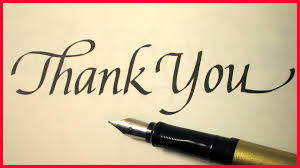